Food and Sustainability
Transforming the Food SystemErik ChevrierAugust 12th, 2020www.erikchevrier.ca
Solutions?
Reproduce your livelihood and your community as much as you can
Reconnect with food!
Support local farmers who use agroecological, permaculture, and organic methods
Look for CSA, labour exchange, farmers markets
Fight for social justice
You can’t have food justice without social justice! 
Fight for food sovereignty
You can’t change it if you can’t control it!
Build a network of allies
The movement is multifaceted! 
Transform Capitalism
De-commodify food
Build commons and collectives 
Redistribute wealth
Let the workers own the means of production
Prioritize the biosphere and social welfare over markets and profit (nested model)
Reassess growth (don’t overproduce)
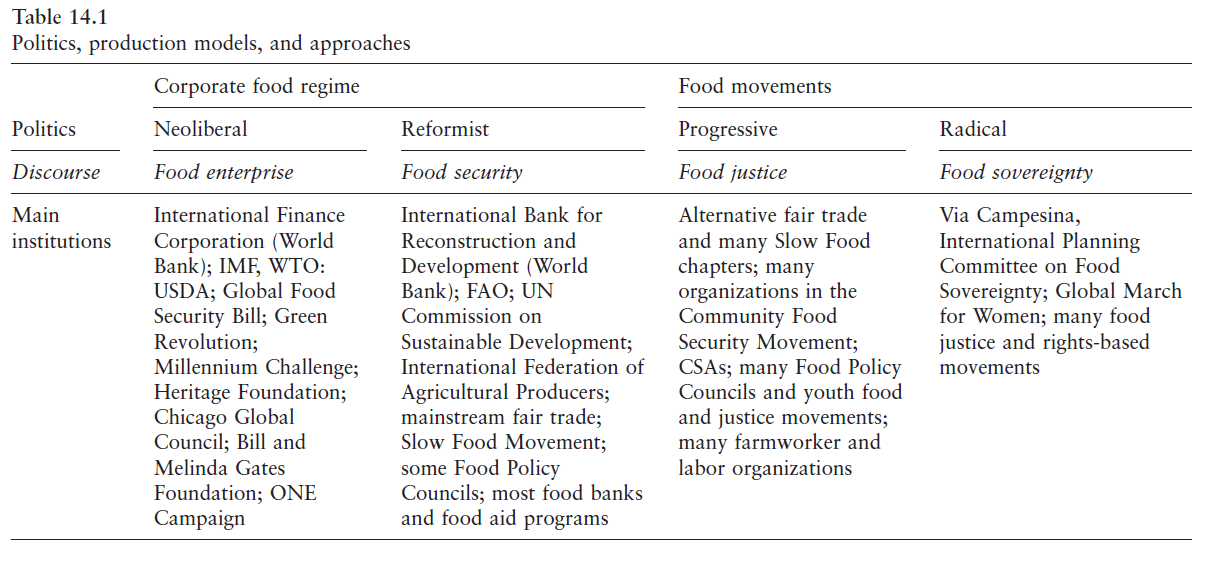 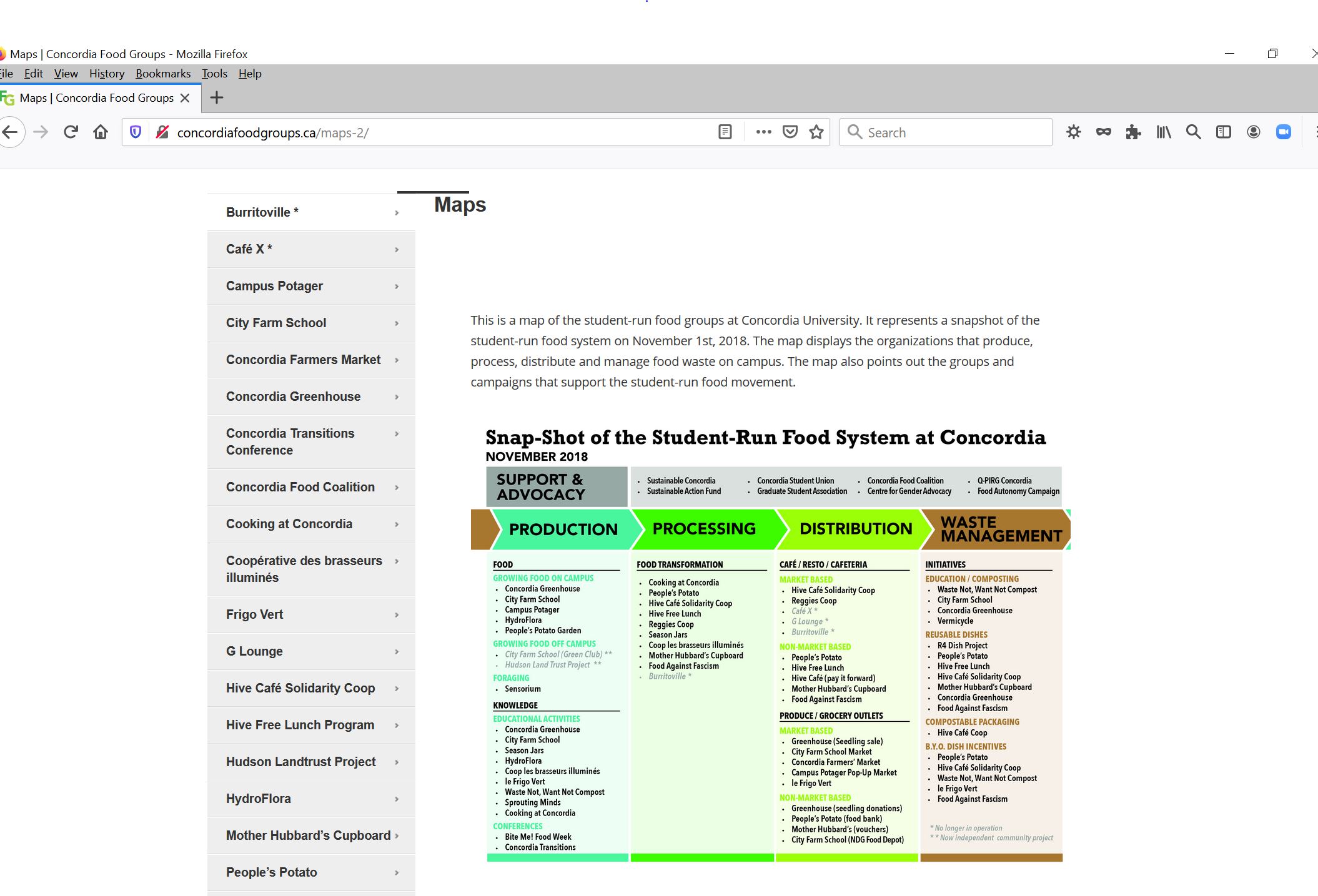 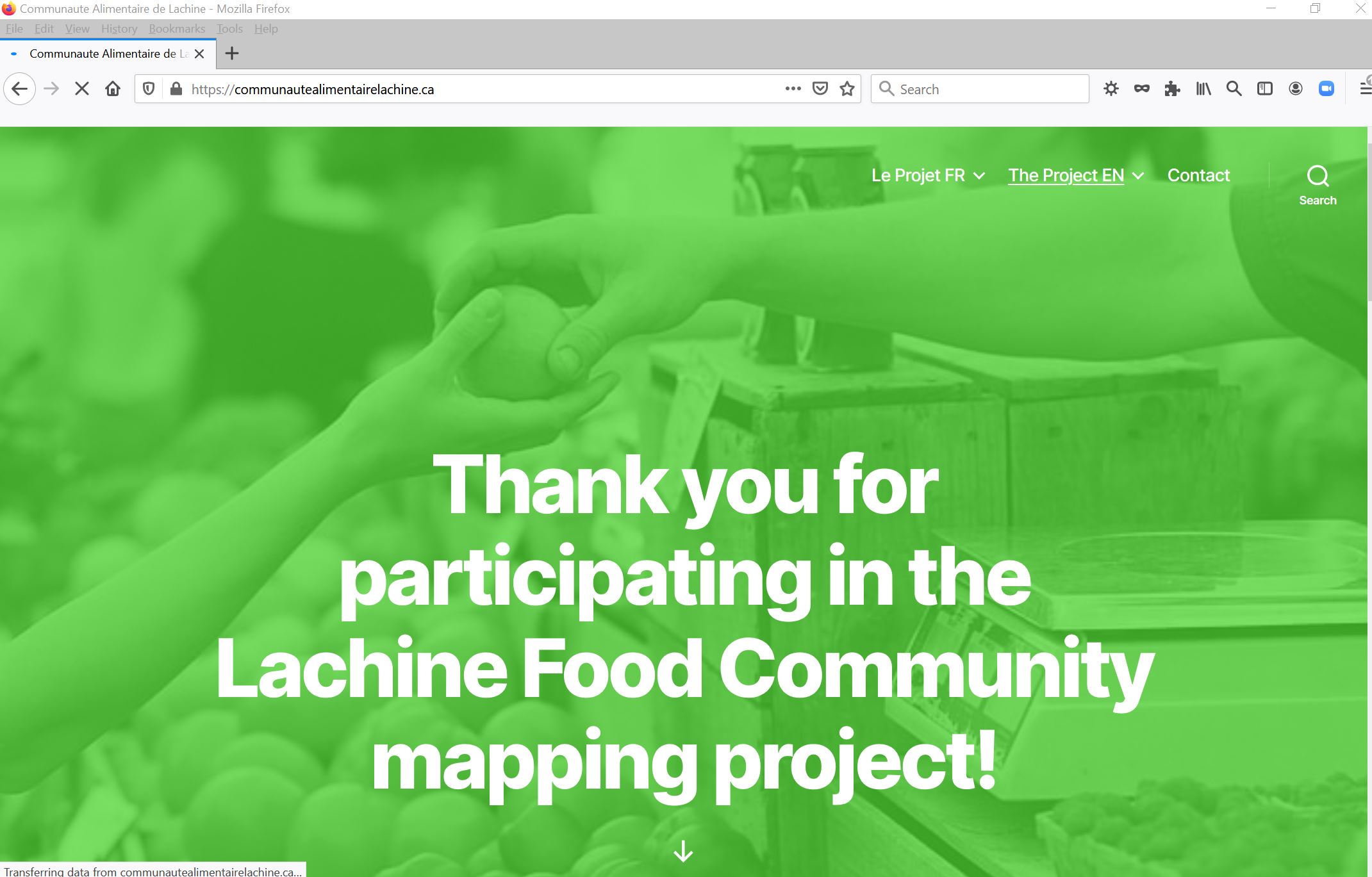 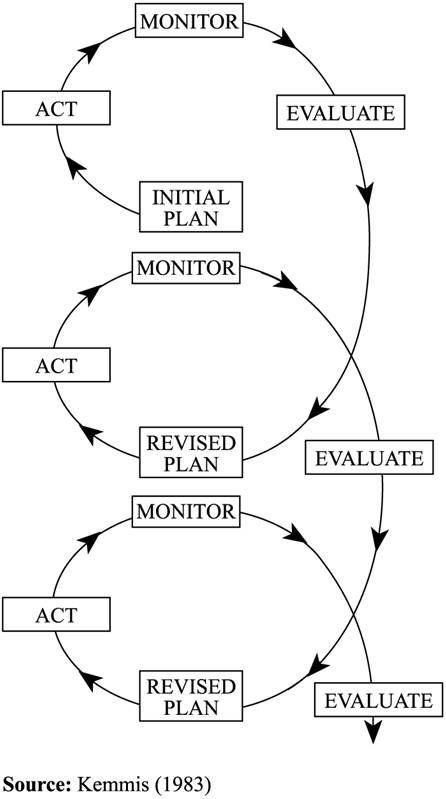 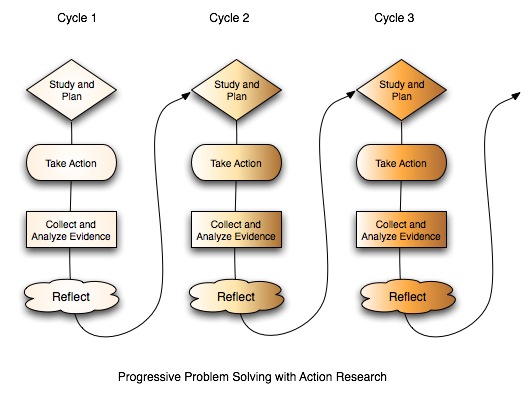 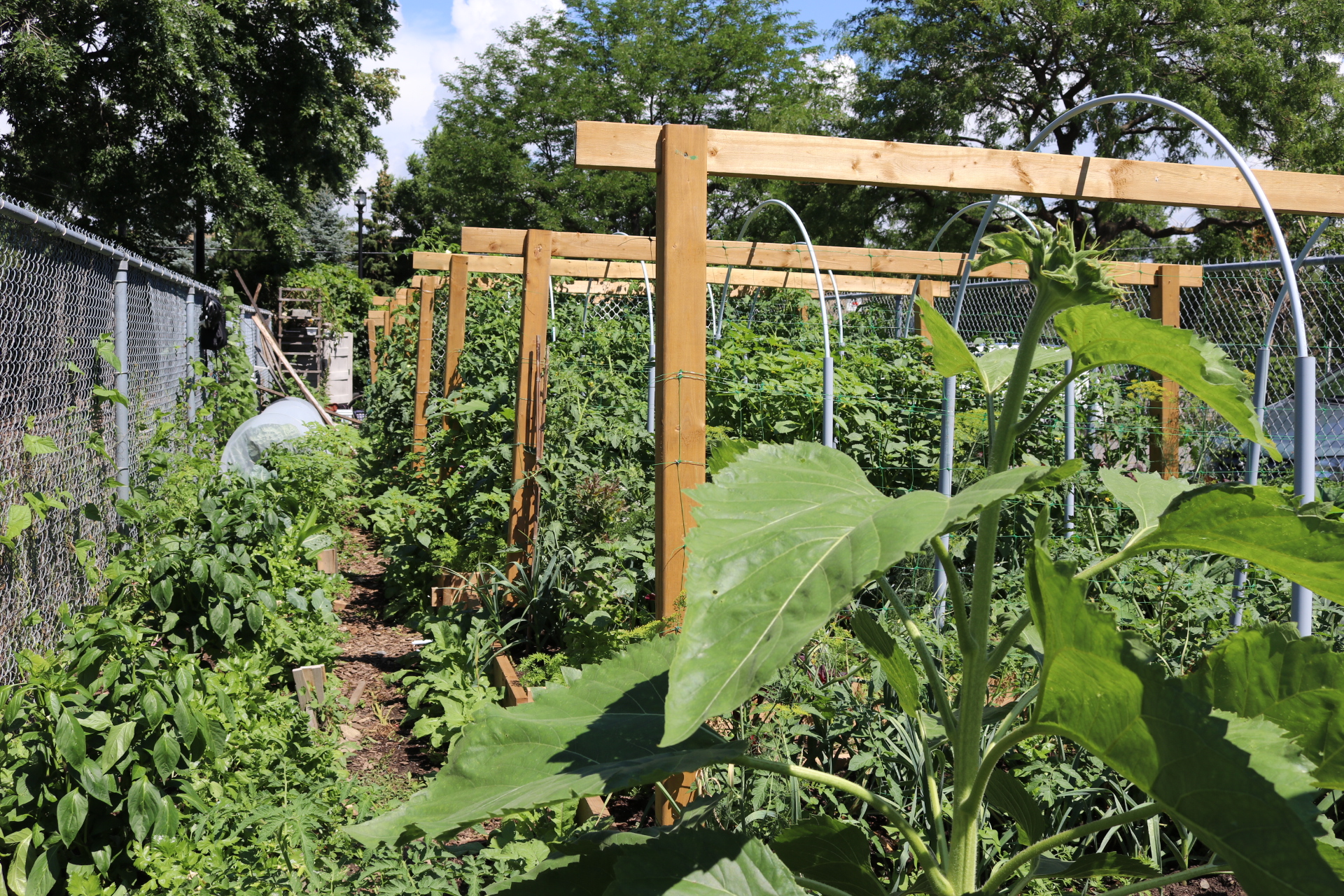 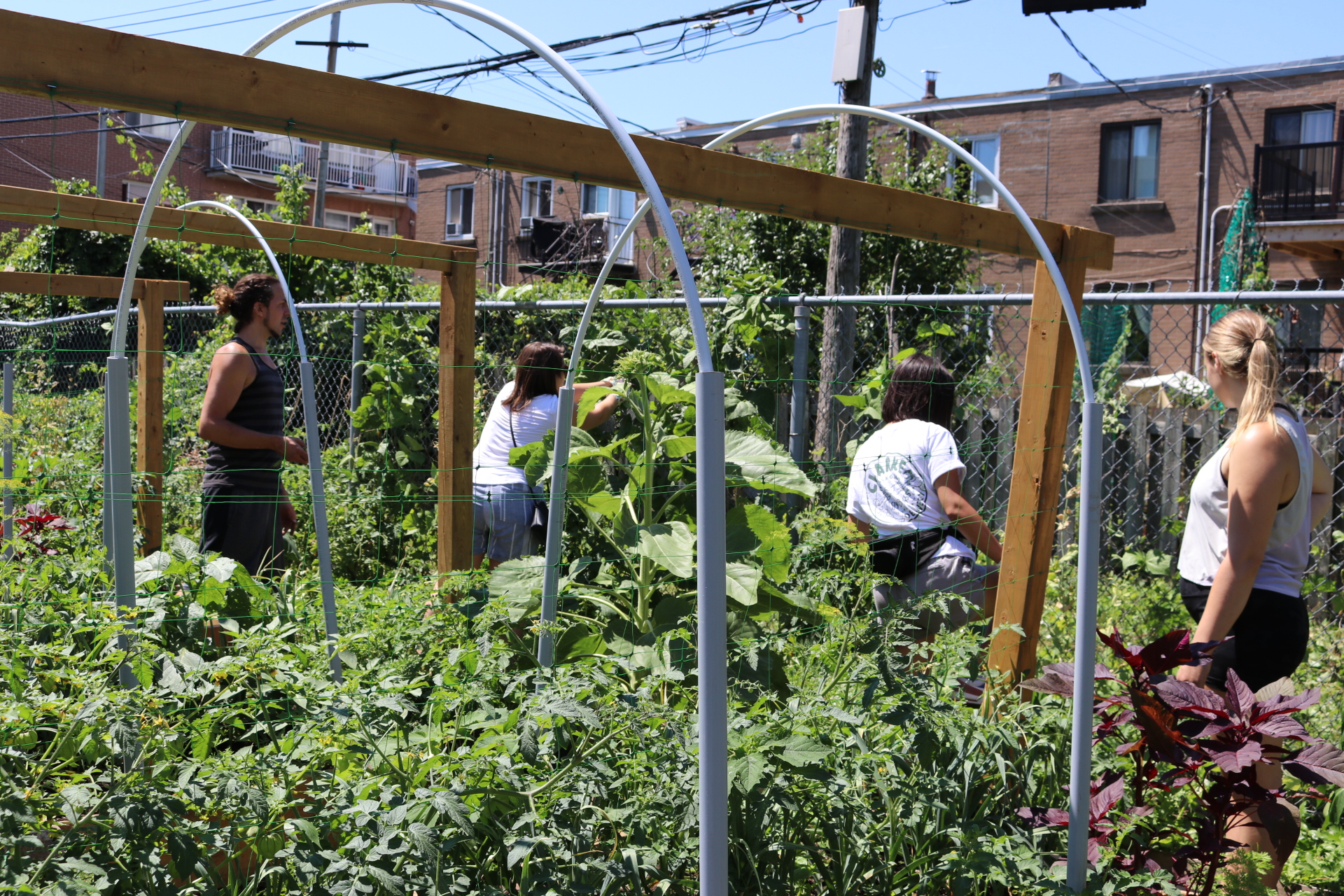 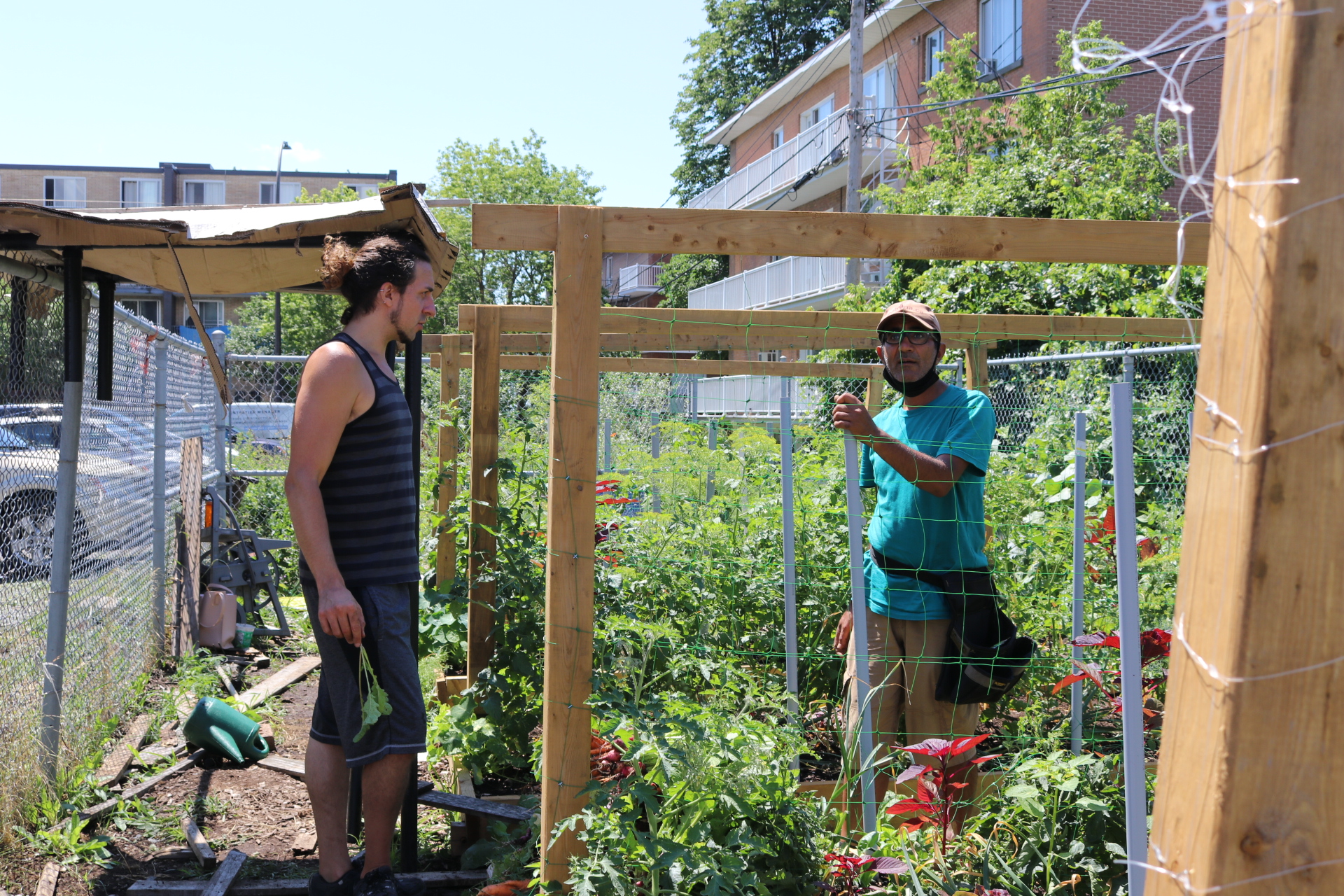 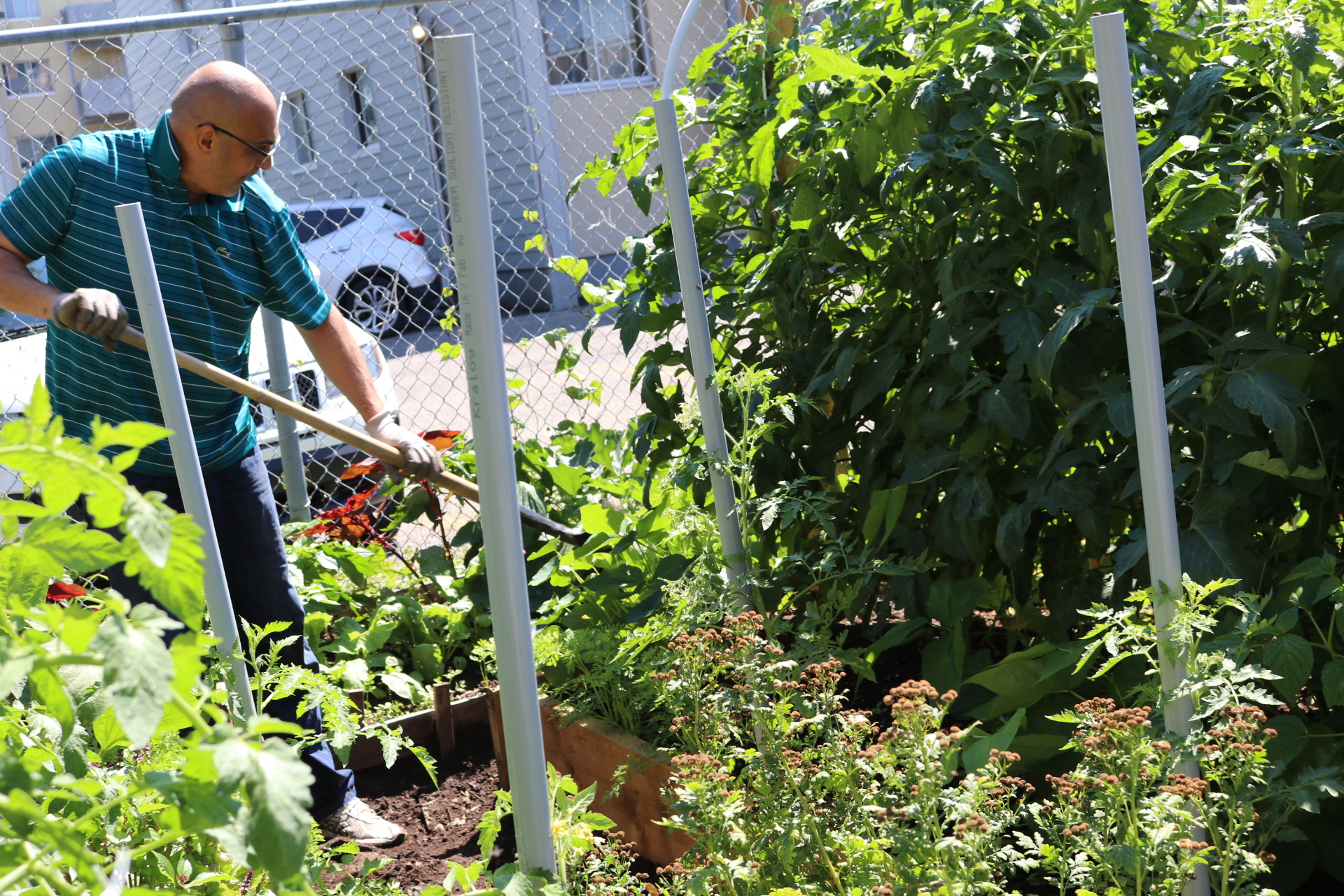 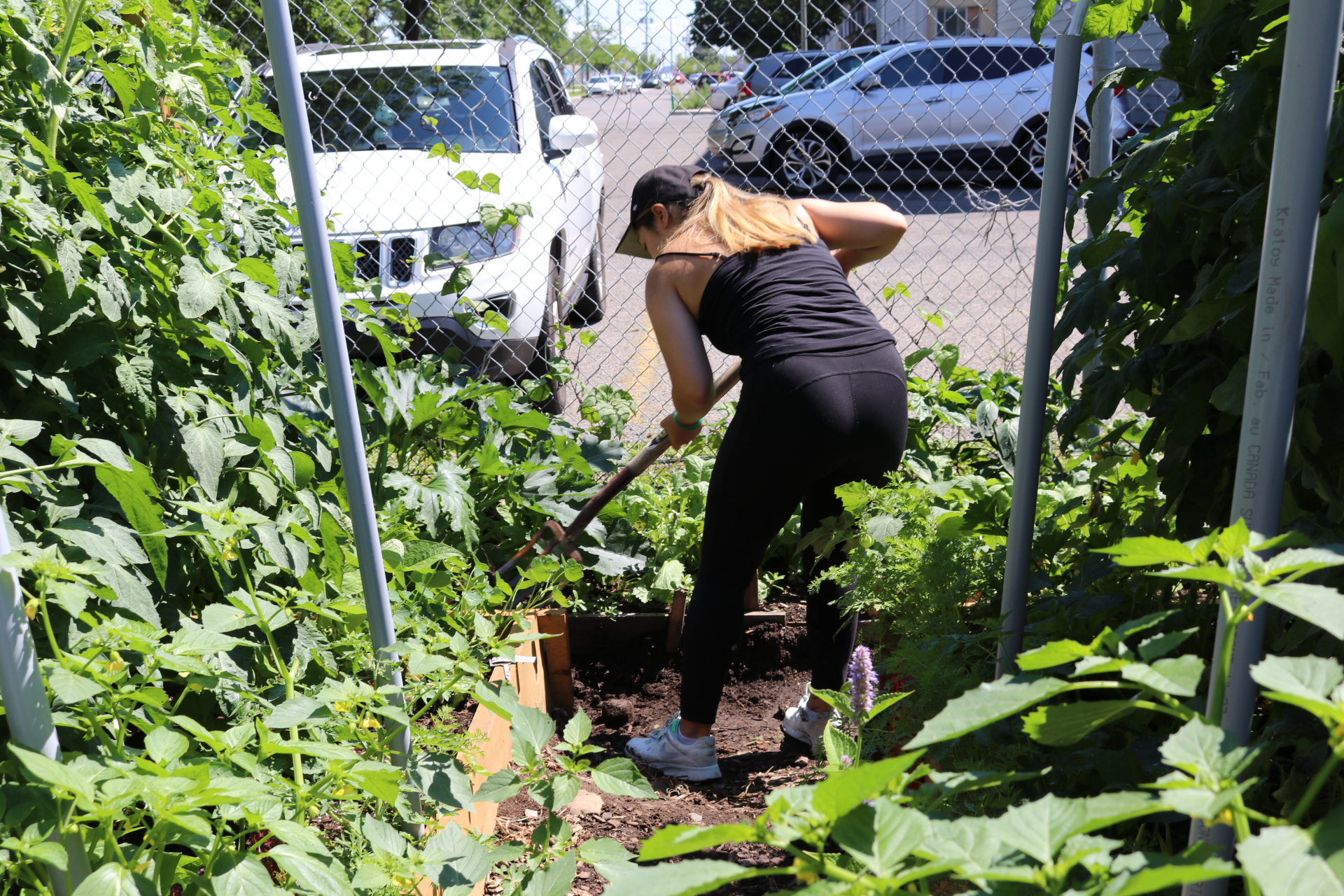 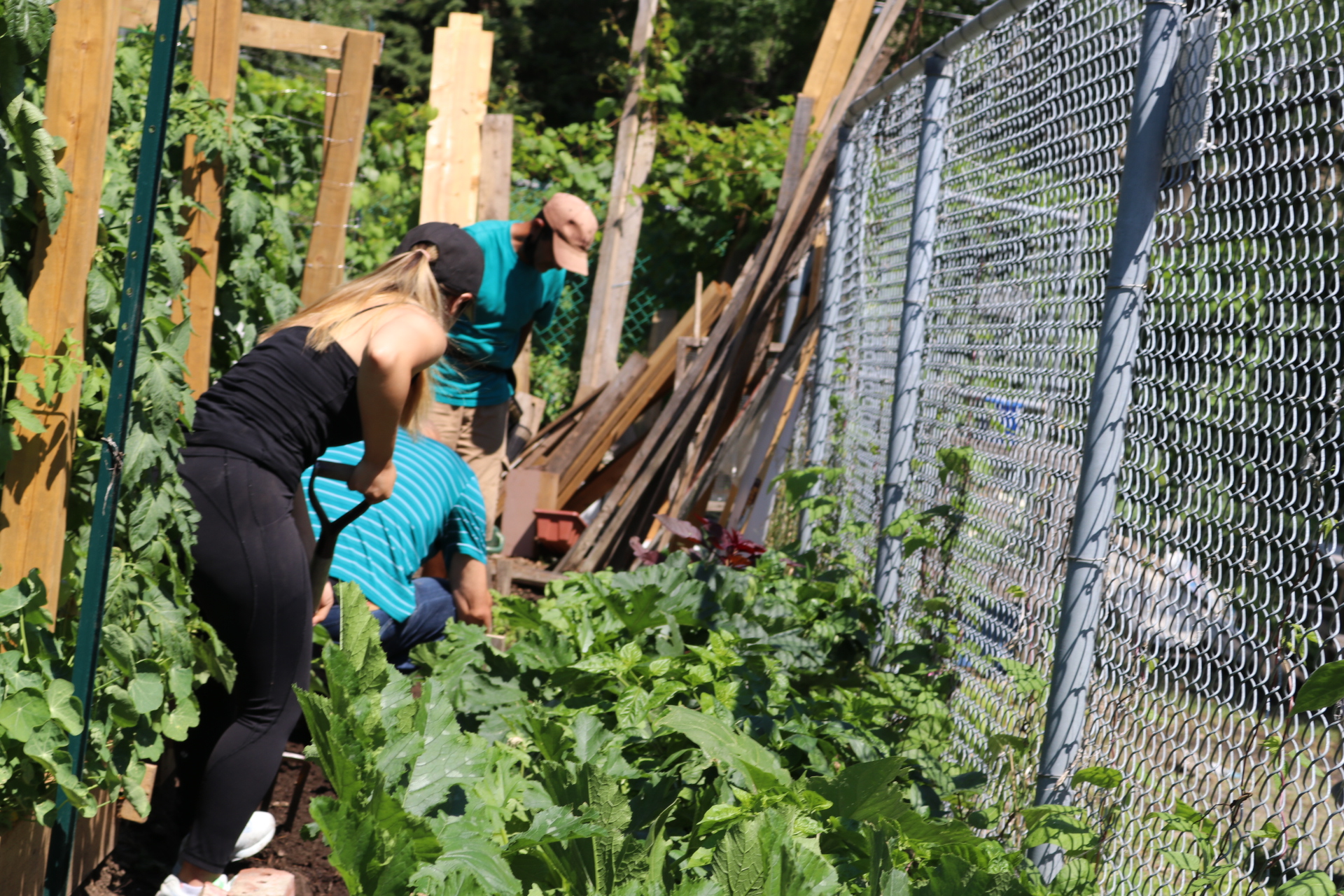 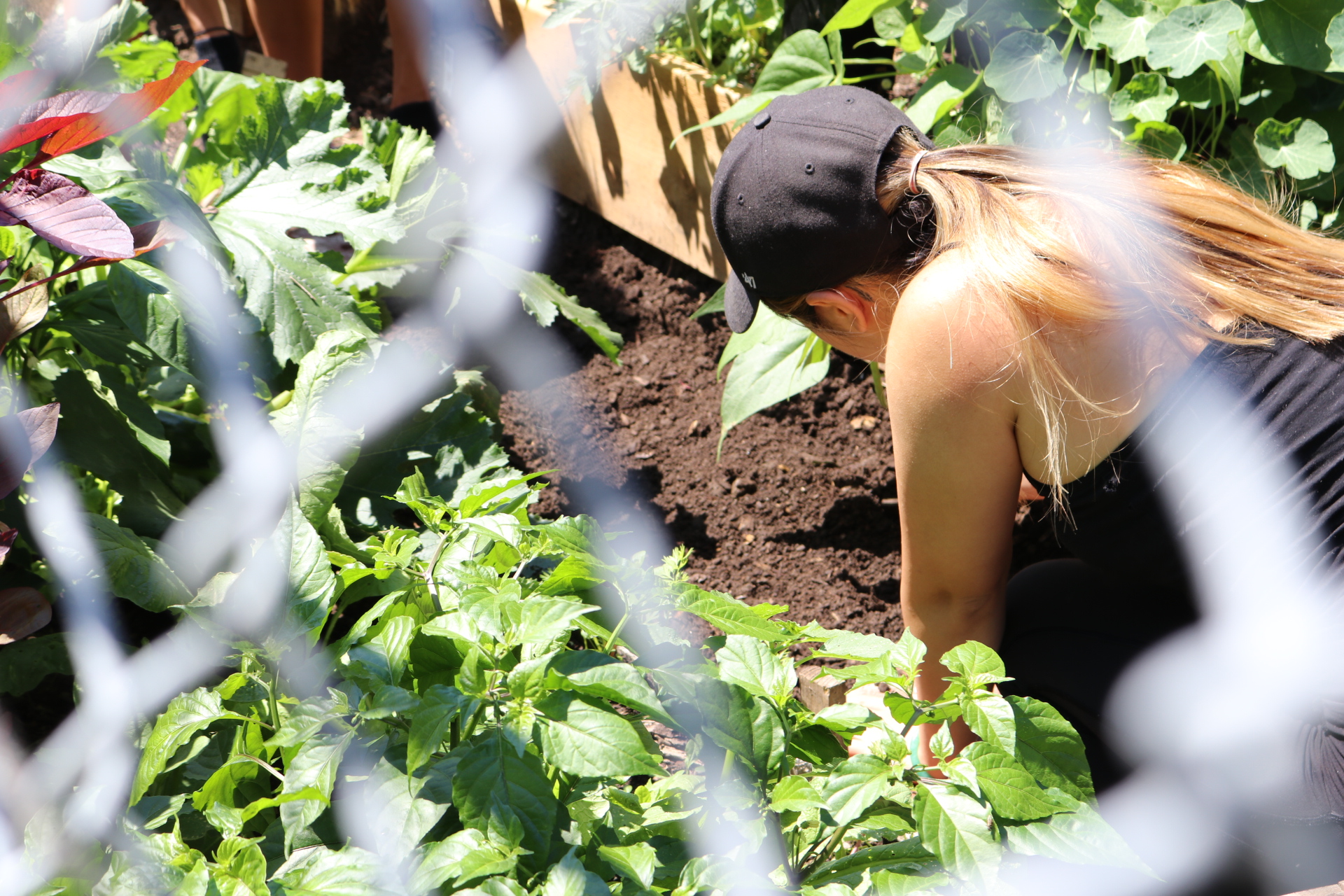 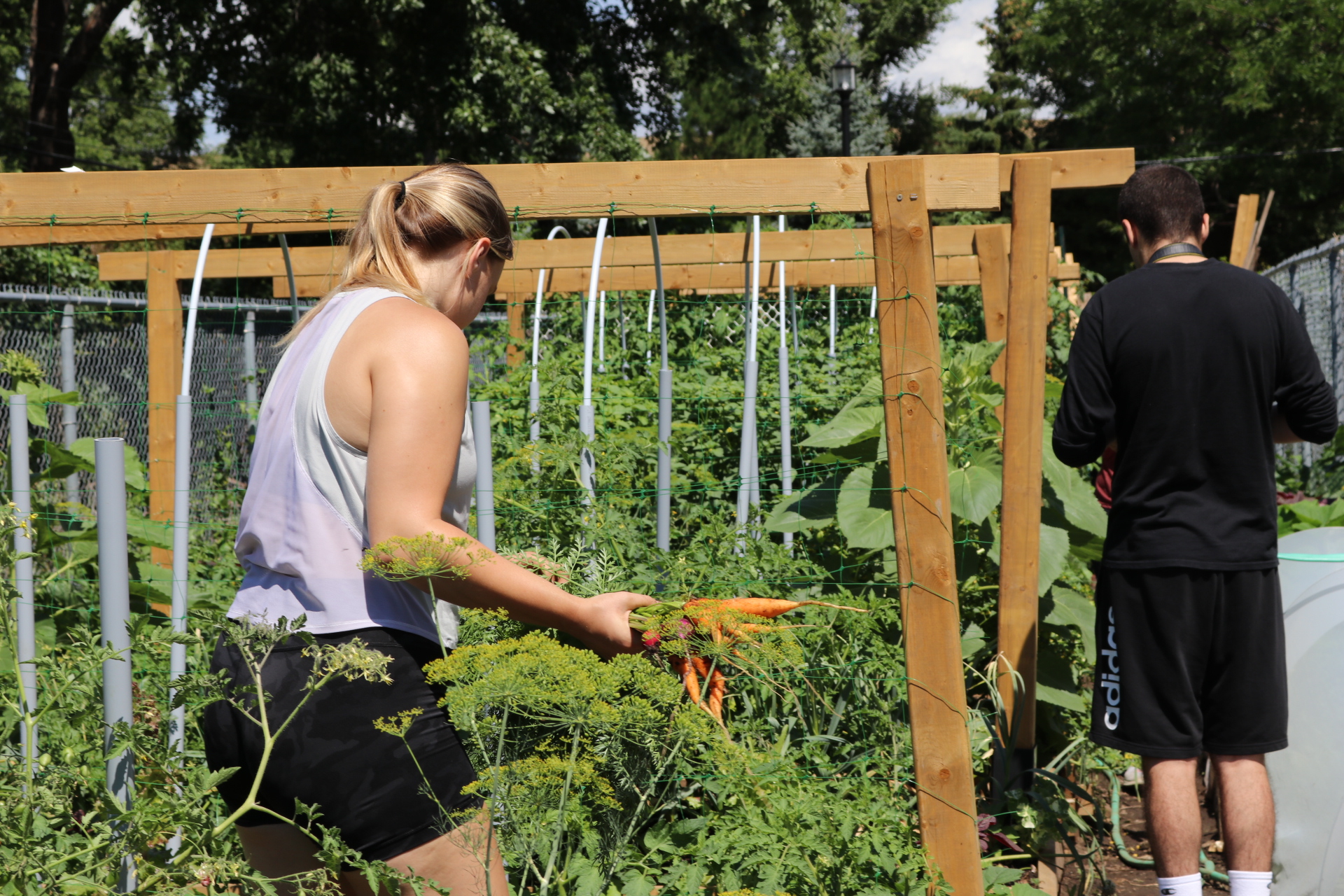 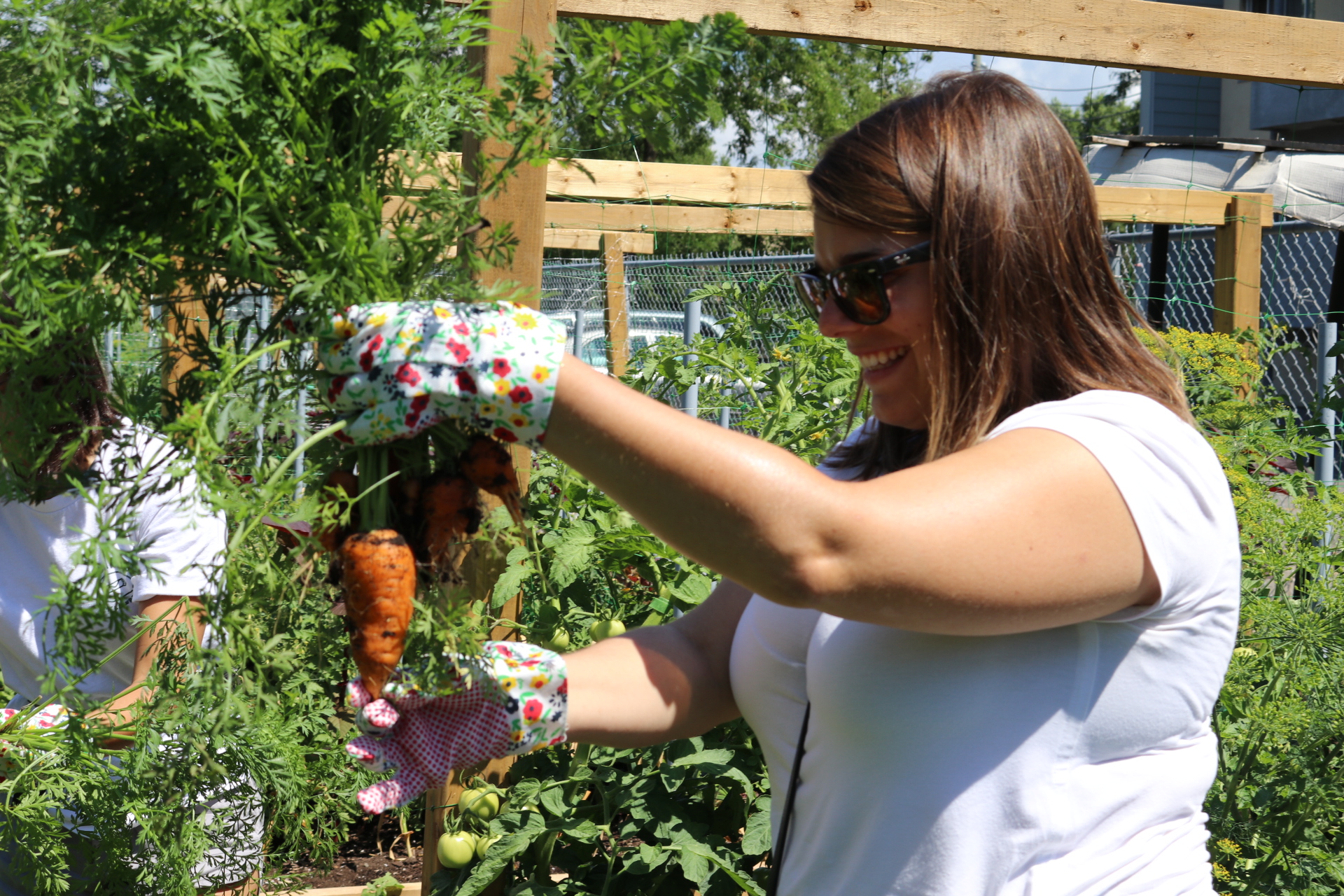 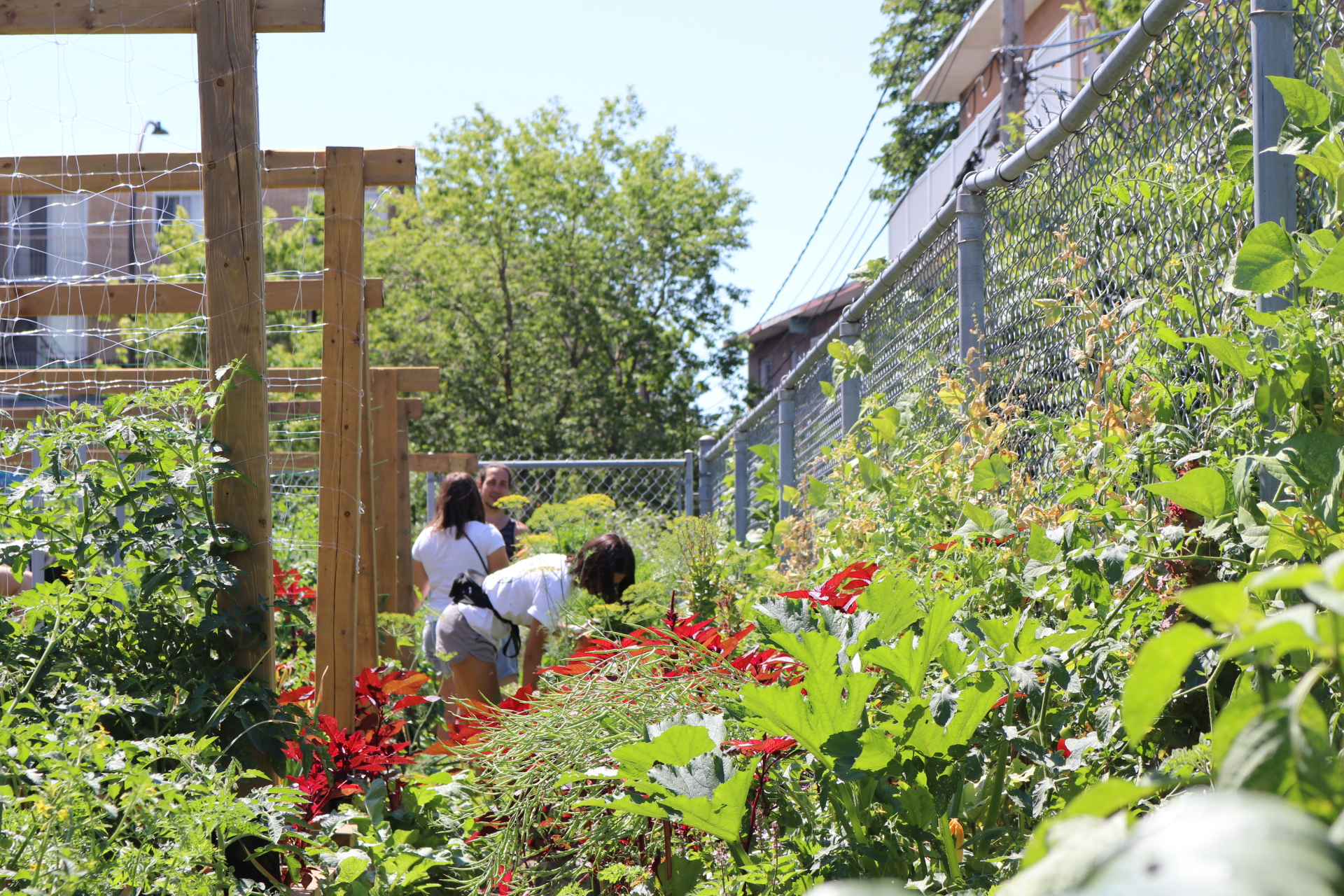 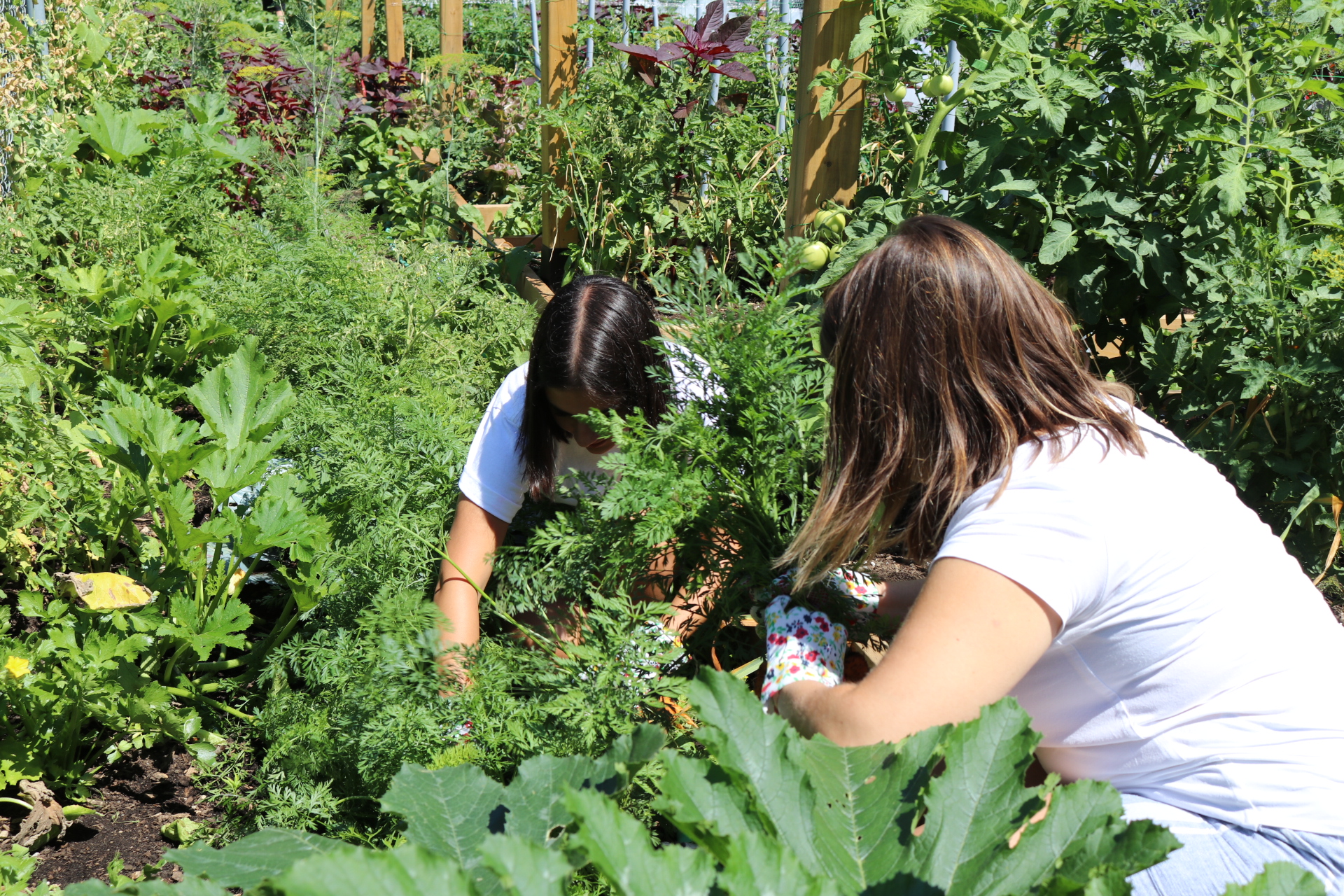 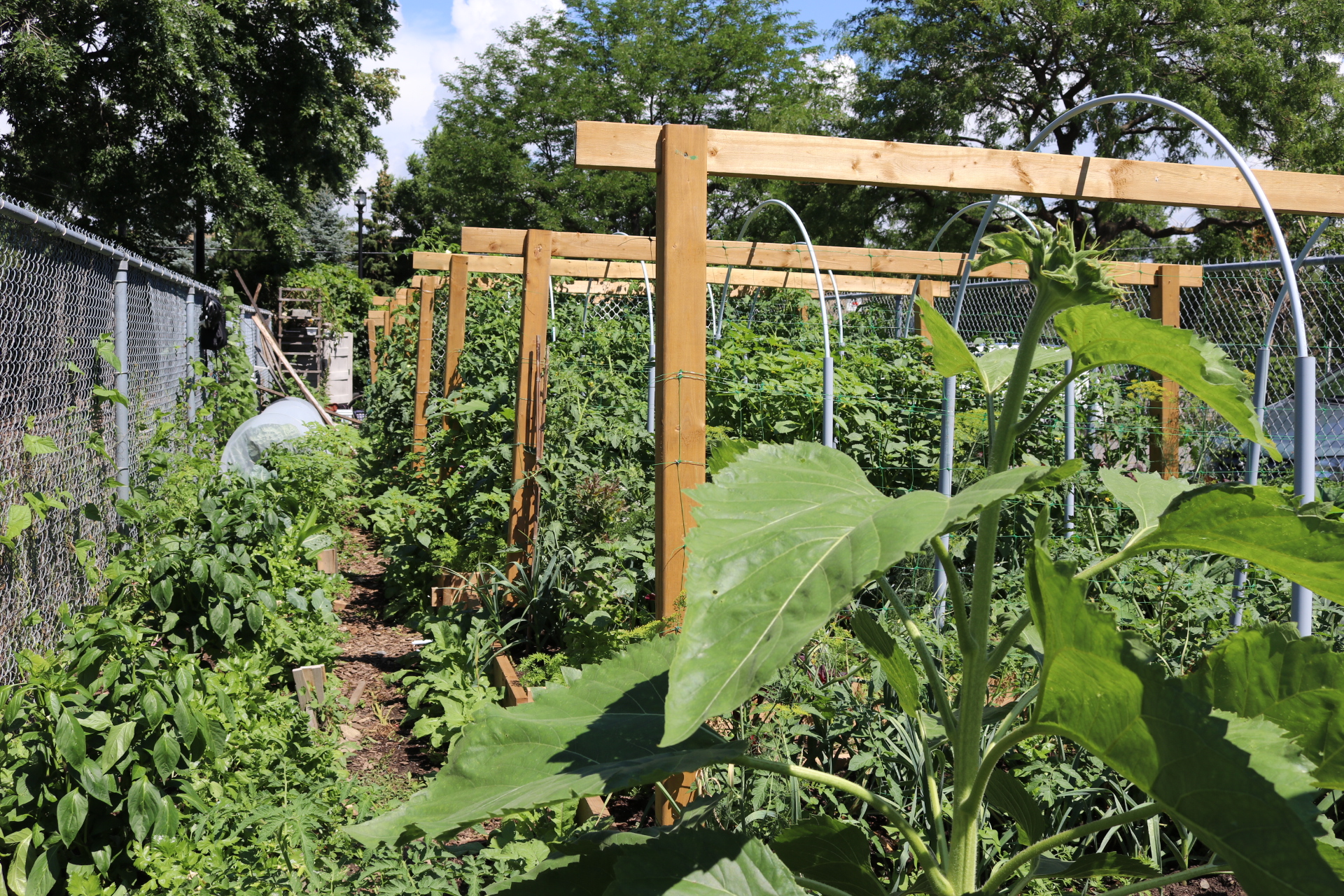 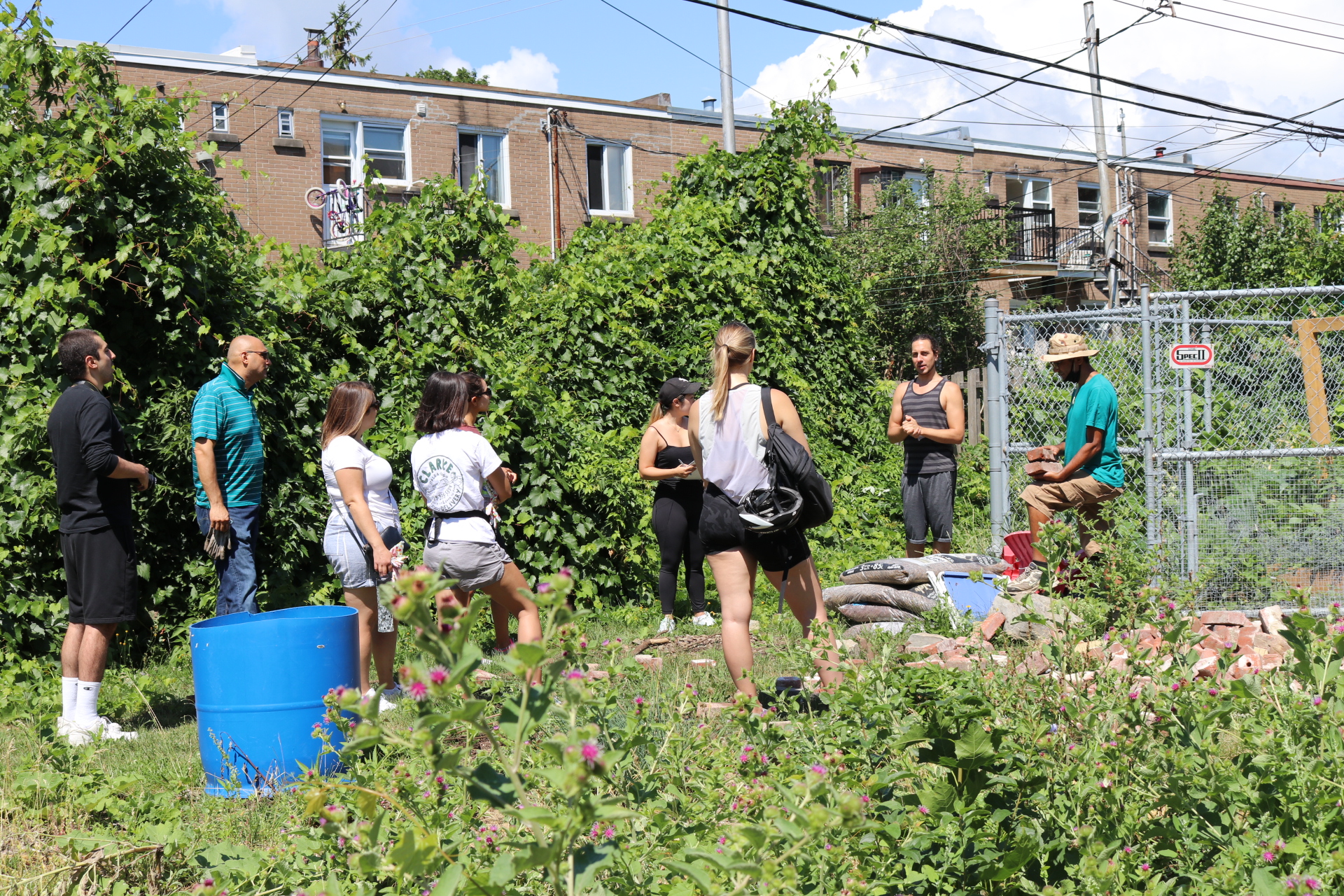 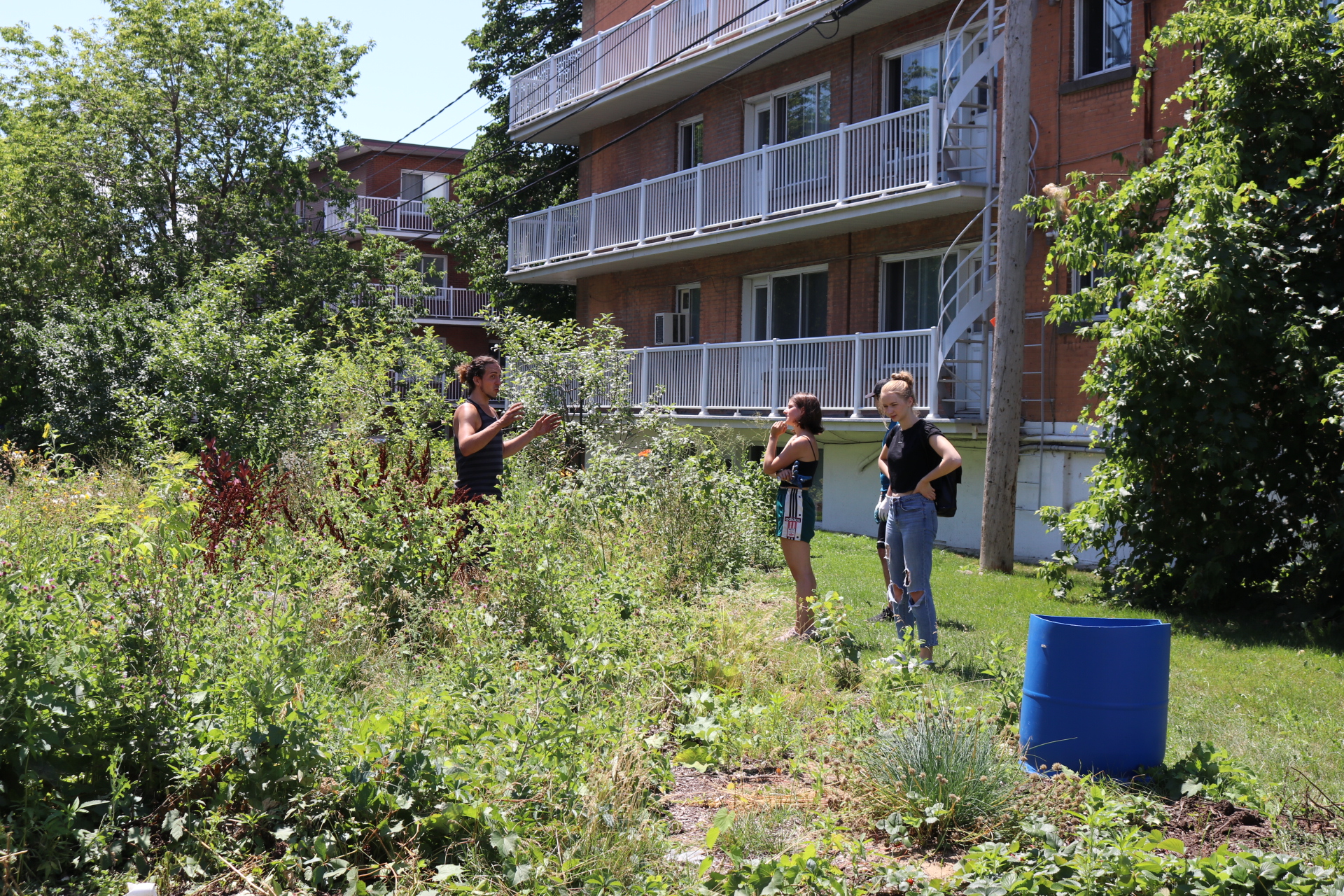 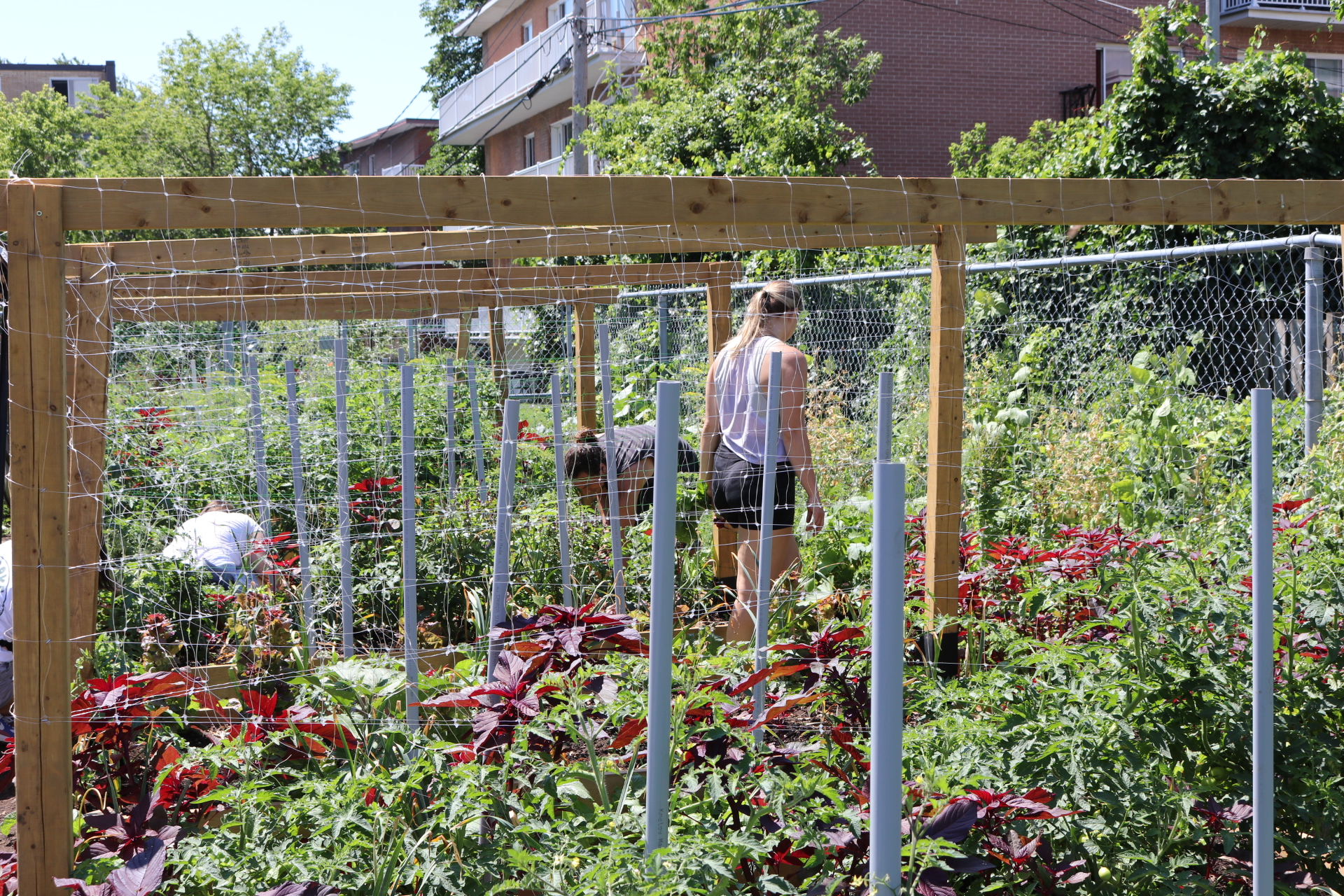 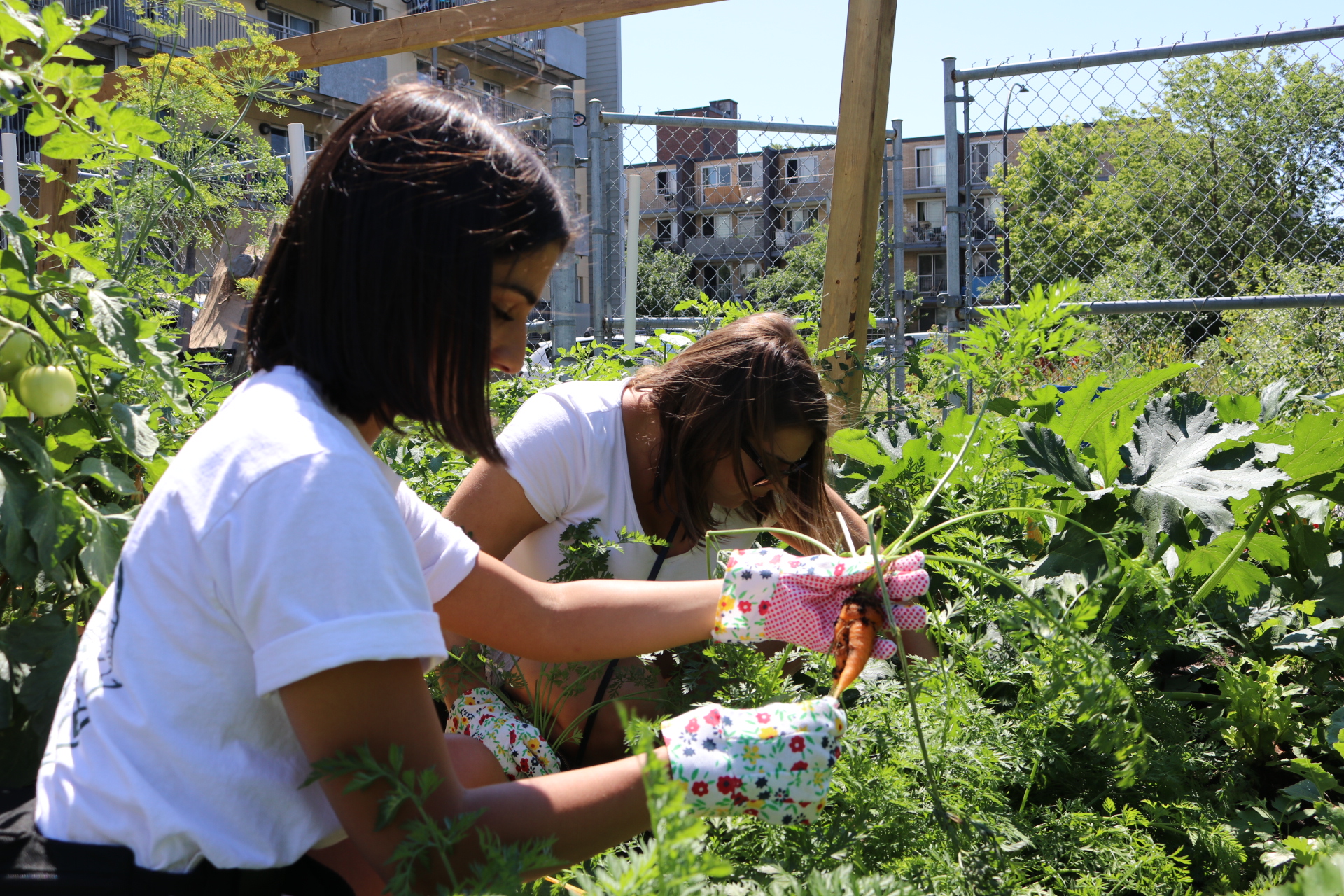 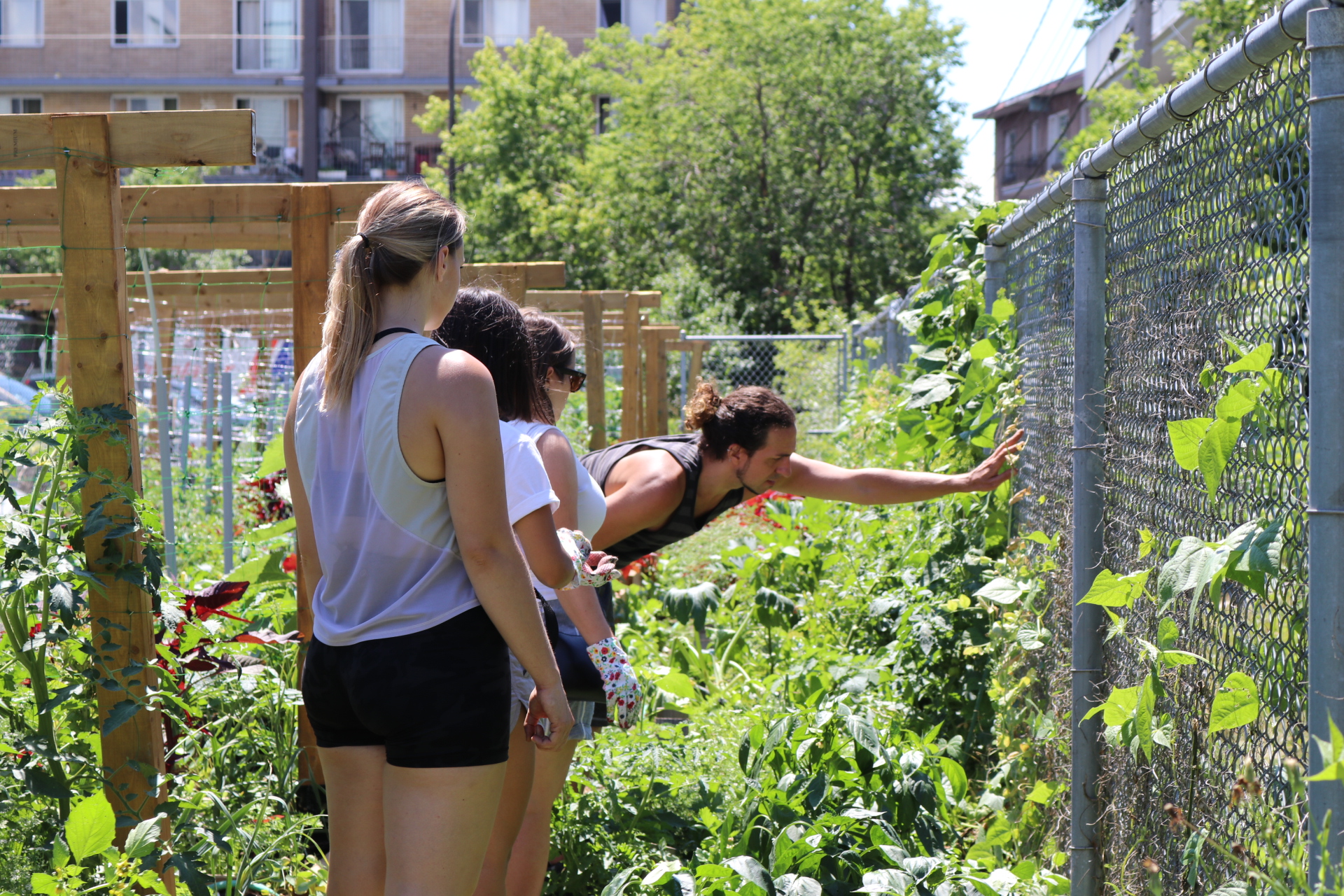 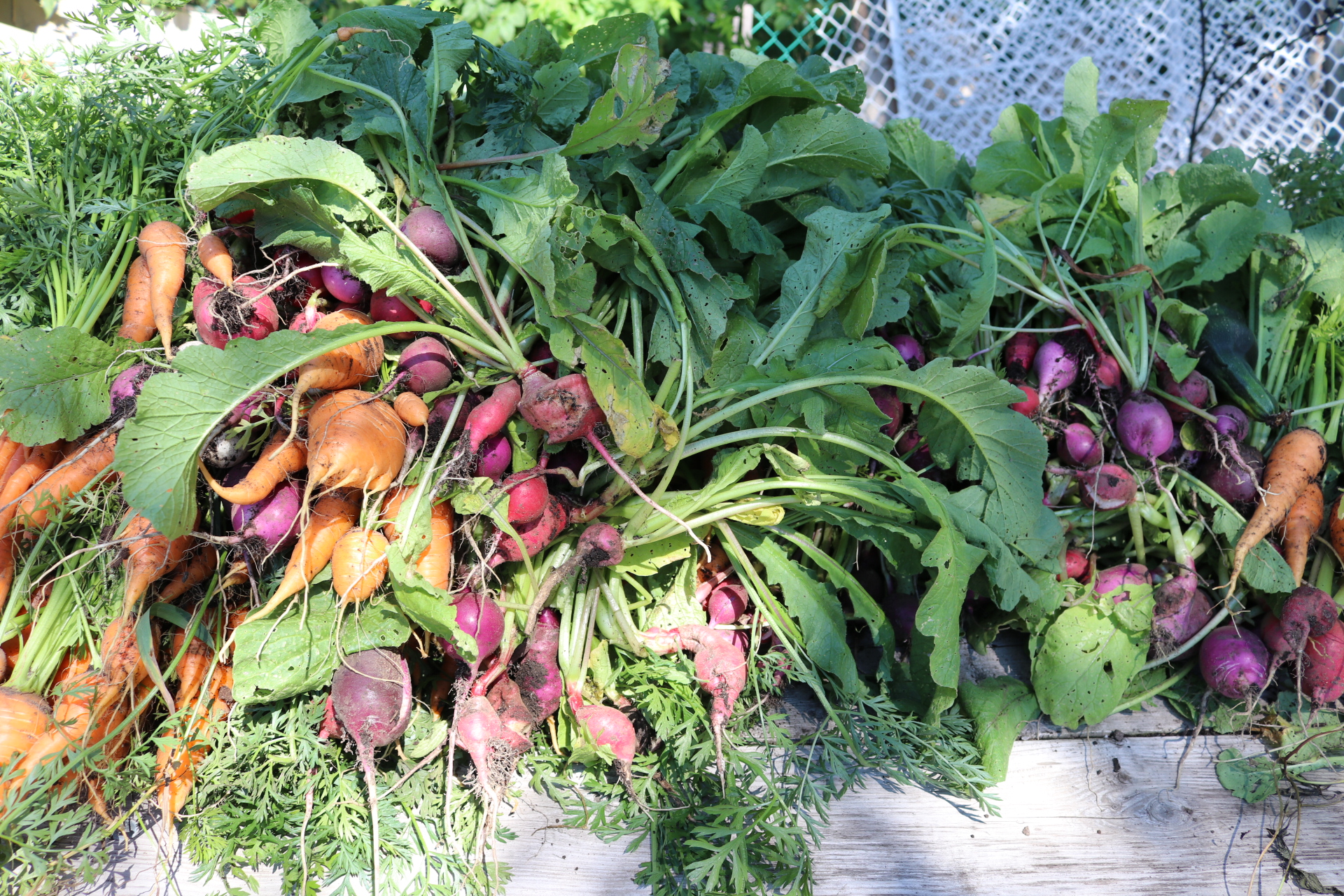 Final Question
How will you contribute to a sustainable food system?